Human Performance Projects
Project Description
Project: Soldier Performance Management
Partners
Deakin University	Dr Luana Main
La Trobe University 	Dr Kane Middleton
DST study lead	Dr Jace Drain
Military stakeholders	MAJ Emma Williams, Army HQ & HQ Forces Command
Purpose
1. Assess and describe the physical demands and physiological and psychophysiological responses of soldiers in the training force. 
2. Identify measures and develop prognostic tools that may alert or provide early warning for the likely onset of maladaptive responses in the training force. 
3. Validate these measures that may provide early warning of maladaptive responses
2023/24 	  Translation of research findings to practice & implications of 	                 mechanical load for personnel load monitoring & management
1. Expand the suite of training load measures to include mechanical stress for a more holistic understand the stressors and resultant strain associated with BMT,
2. Investigate the prospective utility of candidate markers of training load, and
3. Gain insight into organisational considerations that will inform the implementation of a HPMS to improve the translation of the research findings into practice.
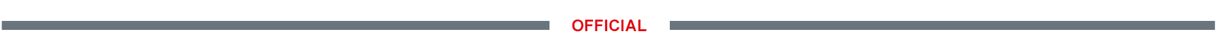 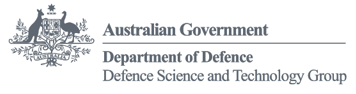 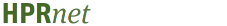 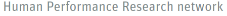 Human Performance Projects
Path to Impact
Project: Soldier Performance Management
Main issues
What we have learnt so far?
Army Recruit Course (ARC) training loads reflect intended programming with recovery opportunities over the 12-week program 
Self-reported measures of training stress were sensitive to fluctuations in training demands
Sleep quality and quantity varied across the 12 week ARC (sub-optimal nightly x̄ = 6.4 h/night)
Hormone responses may serve as surrogate markers of physiological strain
A suite of biomarkers could be used to monitor recruit injury & attrition risk
Cognitive performance is compromised during combat training involving sleep deprivation, some performance restoration with the provision of a small amount of sleep
Overnight HRV appears to be more sensitive than objective measures of physical activity in reflecting recruits allostatic load but on it’s own doesn’t provide the full picture
Subjective measures of training stress appear to offer utility for personnel management decisions
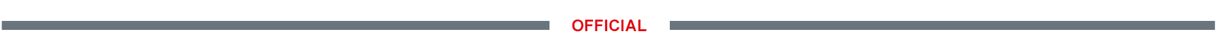 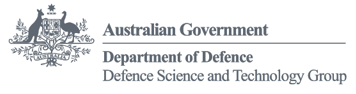 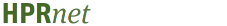 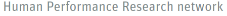 Human Performance Projects
Path to Impact
Project: Soldier Performance Management
Main issues
Product
2 x Industry reports submitted to DST; 2 PhD thesis submitted for examination; >12 publications
A suite of measures that may alert or provide early warning for the likely onset of maladaptive responses in the training force.
What does that mean for ADF capabilities?
Our next steps:
Gain insight into organisational considerations that will inform the implementation of a HPMS to improve the translation of the research findings into practice. 
We need to test at scale the prospective utility of currently viable, low burden and low impost candidate markers to monitor responses to training load, and
Continue to explore next horizon technology options. 
Better understand sex specific differences in responses and adaptations to training and the identification of biomarkers to monitor and mitigate negative training outcomes.
Make sure that this data is /can be used to optimise the training pipeline.
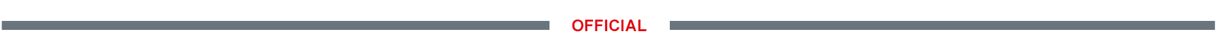 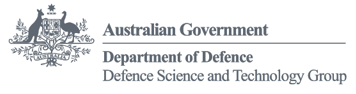 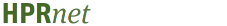 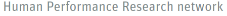